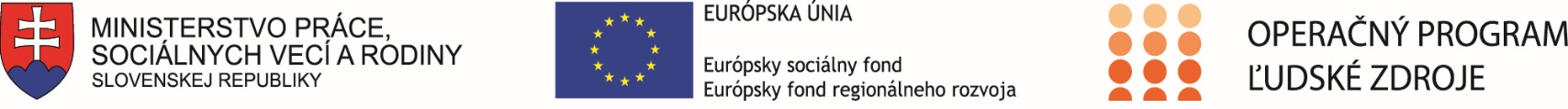 AUTO-VALAS GROUP s.r.o.
realizuje dopytovo – orientovaný projekt
Rozvoj nových zručností zamestnancov AVG

ITMS 2014+ kód NFP 312081CLH7
Termín: marec 2023 – august 2023
„Tento projekt sa realizuje vďaka podpore z Európskeho sociálneho fondu a Európskeho fondu regionálneho rozvoja v rámci Operačného programu Ľudské zdroje“
OPĽZ Rozvoj zručností na podporu trhu práce

Cieľ projektu: Podpora obnovy po kríze spojenej s pandémiou COVID 19, vrátane jej sociálnych dôsledkov a príprava zeleného, digitálneho a odolného oživenia hospodárstva. 
Miesto realizácie projektu : Košice 
   www.esf.gov.sk      www.employment.gov.sk          www.mpsvr.sk